The Myth of AI
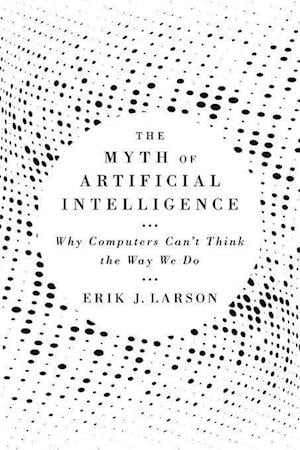 COMP 4230
David J Stucki
Fall 2024
Alerts
Assignment 2 is due today

Use the weekend to catch up on any reading you haven't completed.
Discussion Groups
Group 1: Dylan, David, Sam, Ashley, Isaac
Group 2: Kyle H., Nick, Joel, Max, Jacob L.
Group 3: Kyle M., Abe, Jacob R., Cameron, Alan

Larson Chapter 3 (15 minutes)
Larson Chapter 4 (10 minutes)
Larson Chapter 5 (5 minutes)
Larson Chapter 6 (10 minutes)
Next Time…
Neural Networks